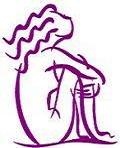 NAPS Study Day Feb 2025
Modern Contraceptive Care: Key Insights for Women’s Health Care Professionals
Dr Neepa Thacker
Dr Vera Martins
GPs & NAPS Trustees
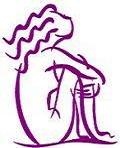 NAPS Study Day Feb 2025
Agenda:
3 to 4 contraceptive cases
Interactive!
FRSH/NAPS/BMS guidelines
Case 1:- 26y female- Microgynon30 for 18 months- 21/28 regimen regularly with monthly bleed- Irritability, mastalgia, bloating before period- POP previously caused low mood/acne- Not keen on LARC/intrauterine methods- PMH: Nil of note- PGH: Nil of note. G0P0. UTD smears – normal - DH: Nil - SH: Non-smoker, EtOH 2units/wk, no drugs.           In same sex relationship for 15 months. - O/E: BP 112/78, BMI 24
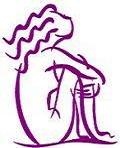 NAPS Study Day Feb 2025
Which is the most suitable contraceptive option?
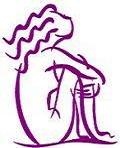 NAPS Study Day Feb 2025
NAPS guidelines 2025:
Initial management of young woman with PMS would be simple reversible suppression of the ovarian cycle using any ovulation suppressing hormonal contraceptive.

COCP considerations:
Continuous COCP containing ethinylestradiol plus any progestogen
If PMS symptoms in a 21/28 regime, a 24/28 regimen or continuous can be suggested
Phasic pills not recommended 
If any progestogenic side effects, Drosperinone containing COCP (e.g. Yasmin, Eloine) may be better tolerated
POP considerations:
Desogestrel stops ovulation and could be considered for women with risk factors or CI for the COCP 
Women with hormone sensitivity cannot tolerate desogestrel 
Drosperinone POP = a new alternative that is better tolerated
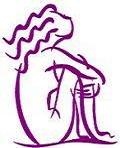 NAPS Study Day Feb 2025
FSRH CEU Statement: Drosperinone 4 mg progesterone-only pill 10 Jan 2024
NAPS Study Day Feb 2025
Adapted From https://gpnotebook.com/en-GB/pages/gynaecology/oestrogen-and-progestogen-effects-of-coc
Pill Ladder
Less progestogenic activity
NAPS Study Day Feb 2025
Less oestrogenic activity
Side Effects:
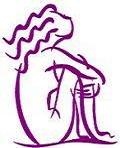 NAPS Study Day Feb 2025
Case 2:- 36y female- Requesting contraception- Keen to lose weight for summer wedding- PGH: Nil of note. G0P0. UTD smears – normal- PMH: Appendicectomy- DH: Mounjaro injections (Tirzepatide) for 1/12 and has            lost 3kg- SH: Male partner for 8 years. Non-smoker,           EtOH 4units/wk, no recreational drugs- O/E: BP 134/82, BMI 37
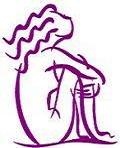 NAPS Study Day Feb 2025
[Speaker Notes: 36 y Woman with BMI 37 seeks contraception. Looking to lose weight prior to wedding in the summer. DH – mounjaro injection for the last month (lost 3 kg). With male partner for 8 years. PMH – appendicectomy. No gynae hx of note. G0P0. SH – nonsmoker, teetotal, no recreational drugs.]
Which is the most suitable contraceptive option?
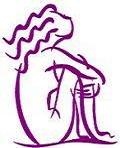 NAPS Study Day Feb 2025
Obesity & Contraception
NAPS Study Day Feb 2025
Contraception & Weight management treatment considerations
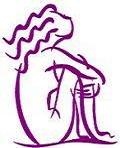 Advise women that medications that induce diarrhoea and/or vomiting (e.g. orlistat, laxatives) can reduce effectiveness of POP, COCP and oral EC
Women considering bariatric surgery should discuss and have a contraceptive plan in place prior to surgery
Advise women that the effectiveness of OCP (inc oral EC) could be reduced by bariatric surgery and should be avoided in favour of non-oral methods of contraception
Advise women to stop CHC and switch to an alternative effective contraceptive method at least 4 weeks prior to planned major surgery (e.g. bariatric) or expected period of limited mobility
NAPS Study Day Feb 2025
Case 3:- 29y female- UPSI 48 hours ago with male partner of 6 months   (condom split)- Would like EC asap- Normal regular cycle (29-30 day cycle)- PGH: Nil of note. G0P0. UTD smears – normal - PMH: Nil of note- DH: Nil - SH: Social smoker (2/wk), EtOH 8-10 units/wk, no            recreational drugs- O/E: BP 128/81, BMI 32
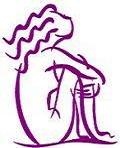 NAPS Study Day Feb 2025
Which is the most suitable emergency contraceptive option?
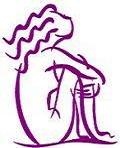 NAPS Study Day Feb 2025
Obesity & Emergency Contraception treatment considerations
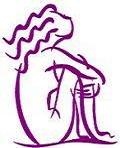 Inform women that Cu IUD is the most effective method of EC
Inform women that BMI >26 or weight >70 kg may reduce effectiveness of oral EC, particularly LNG-EC
Consider UPA-EC and if this is not suitable, double dose (3 mg) LNG-EC if BMI >26 or weight >70 kg. (NB: The effectiveness of double dose LNG-EC is unknown)
Double dose UPA-EC is not recommended for women of any body weight or BMI
NAPS Study Day Feb 2025
Case 4:- 51y female on HRT for 3 years:	- Estradot 50mcg patch twice weekly	- Mirena IUS inserted age 46 (traumatic)- Menopausal symptoms well controlled- No bleeding 	- PGH: G2P2. UTD smears/mammogram – NAD- PMH: Hypercholesterolaemia, hormonal                migraines (without aura)- DH: As above- SH: Ex-smoker (occ vapes), EtOH 4 units/wk,           no recreational drugs- O/E: BP 124/72, BMI 25
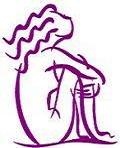 NAPS Study Day Feb 2025
Which is the most suitable management option?
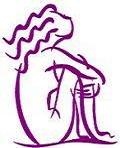 NAPS Study Day Feb 2025
FSRH guidance: Contraception for women > 40 years
NAPS Study Day Feb 2025
FSRH Guideline Contraception for Women Aged over 40 years, August 2017 amended July 2023
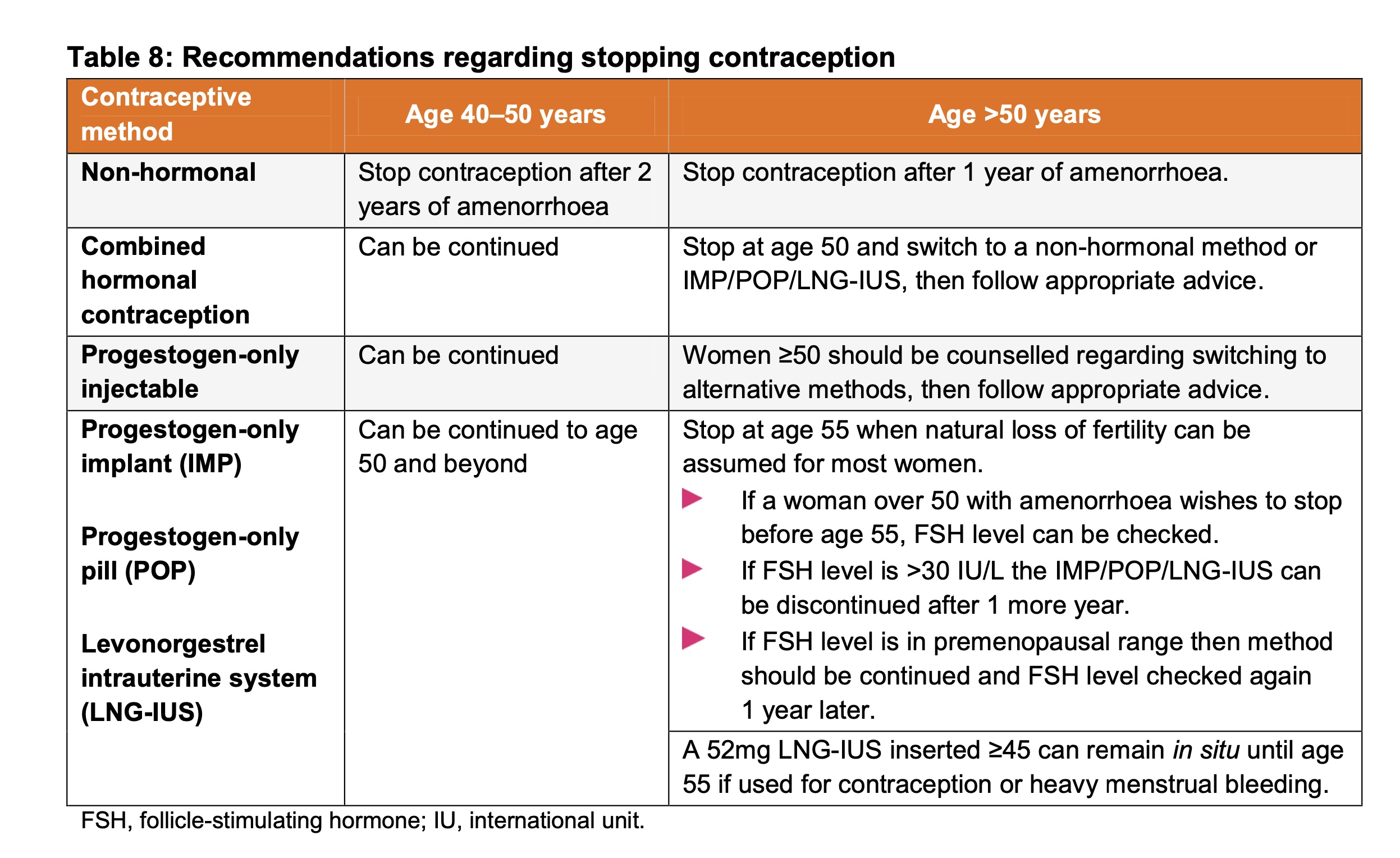 NAPS Study Day Feb 2025
Summary:
3 to 4 contraceptive cases:
PMS
Obesity
Emergency contraception
Perimenopause 

FRSH/NAPS/BMS guidelines
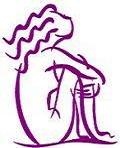 NAPS Study Day Feb 2025
Thank you for listening!
Any Questions?
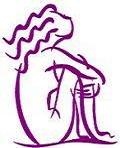 NAPS Study Day Feb 2025
References/Resources:- NAPS Guidelines 2025- FSRH CEU Statement: Drosperinone 4 mg progesterone-only pill 10 Jan 2024 - GP notebook https://gpnotebook.com/en-GB/pages/gynaecology/oestrogen-and-progestogen-effects-of-coc - FSRH Guideline Overweight, Obesity & Contraception April 2019- FSRH Guideline Contraception for Women Aged 40 years- https://thelowdown.com/